Chapter 1An Overview of Marketing
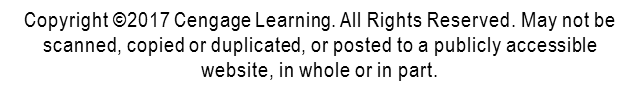 Learning Outcomes
Define the term product
Classify consumer products
Define the terms product item, product line, and product mix
Describe marketing uses of branding
Describe marketing uses of packaging and labeling
Discuss global issues in branding and packing
Describe how and why product warranties are important marketing tools
Product
LO 1
Everything, both favorable and unfavorable, that a person receives in an exchange
Tangible goods, services, and ideas
Types of consumer products
Convenience
Shopping
Specialty
Unsought
[Speaker Notes: The product offering, the heart of an organization’s marketing program, is usually the starting point in creating a marketing mix.
To most people, the term product means a tangible good. However, services and ideas are also products. 
Types of consumer products
Convenience: Inexpensive items that merit little shopping effort
Shopping: Require comparison shopping
More expensive and found in fewer stores
Specialty: Particular items for which consumers search extensively and are reluctant to accept substitutes
Unsought: Products unknown to the potential buyer or known products that the buyer does not actively seek

Discussion/Team Activity
Name products and services that fall into each of the consumer product categories:
Convenience: Candy, soft drinks, deodorant, aspirin, hardware, and dry cleaning
Shopping: Homogeneous shopping products - Washers, dryers, and televisions
Heterogeneous shopping products - Furniture, clothing, housing, and universities
 Specialty: Fine watches, expensive automobiles, and gourmet restaurants
Unsought: New products, insurance, burial plots, and encyclopaedias]
Product Items, Lines, and Mixes
LO 3
Product items: Specific versions of a product that can be designated as a distinct offering among an organization’s products
Product lines: Groups of closely related product items
Product mixes: All products that an organization sells
[Speaker Notes: Rarely does a company sell a single product. Instead, it sells a variety of product items that may be categorized into product lines and product mixes.  
Product mix width (or breadth) refers to the number of product lines an organization offers. 
Product line depth is the number of product items in a product line.]
Product line extension
Product modification
Product repositioning
Adjustments
LO 3
Adjustments to product items,lines, and mixes
Product contraction
[Speaker Notes: Over time, firms change product items, lines, and mixes to take advantage of new technical or product developments or to respond to changes in the environment.  
The four strategies for making these changes are:
Product modification
Product repositioning
Product line extension
Product contraction]
Benefits of Branding
LO 4
Benefits when a product line contraction occurs
Product identification
Brand equity: Value of a company or brand name
Global brand: Brand that obtains at least one-third of its earnings from outside its home country
Brand loyalty: Consistent preference for one brand over all others
New-product sales and repeat sales
[Speaker Notes: Branding has three main purposes - Product identification, repeat sales, and new-product sales.]
Individual Brands versus Family Brands
LO 4
Individual branding
Using different brand names for different products
Family branding
Marketing several different products under the same brand name
[Speaker Notes: Companies use individual brands when their products vary greatly in use or performance.]
Co-branding
LO 4
Placing two or more brand names on a product or its package
Types of co-branding
Ingredient branding - Identifies the brand of a part that makes up the product 
Cooperative branding - Occurs when two brands receiving equal treatment borrow from each other’s brand equity
Complementary branding - Suggests usage by  advertising and marketing products that are used together
[Speaker Notes: Co-branding is placing two or more brand names on a product or its package.  
Co-branding is a useful strategy when a combination of brand names enhances the prestige or perceived value of a product or when it benefits brand owners and users.]
Trademarks
LO 4
Exclusive rights to use a brand or part of a brand
Service mark: Trademark for a service
Digital Millennium Copyright Act (DMCA) explicitly applies trademark law to the digital world
Generic product name: Identifies a product by class or type and cannot be trademarked
[Speaker Notes: A trademark is the exclusive right to use a brand or part of a brand. Others are prohibited to use the brand without permission.
A service mark performs the same function for services.  
Parts of a brand or other product identification may qualify for trademark protection.
Companies that fail to protect trademarks face the risk of their product names becoming generic. This list includes aspirin, cellophane, thermos, monopoly, cola, and shredded wheat.  

Discussion/Team Activity
Discuss some heavily-protected product brands that are used generically in conversations.  Examples might include Kleenex, Xerox, Band-Aid Brand Adhesive Bandages, etc.]
Functions of Packaging
LO 5
Contains and protects products
Promotes products
Facilitates storage, use, and convenience of products
Facilitates recycling and reduces environmental damage
Labeling
LO 5
Persuasive labeling
Focuses on a promotional theme or logo
Consumer information is secondary
Informational labeling
Helps consumers make proper product selections
Lowers a consumer’s cognitive dissonance after the purchase 
Greenwashing - Attempt to give the impression of environmental friendliness
[Speaker Notes: Labeling takes one of two forms—persuasive or informational.]
Universal Product Codes (UPCs)
LO 5
Series of thick and thin vertical lines (bar codes) readable by computerized optical scanners 
Represent numbers used to track products
[Speaker Notes: Universal product codes (UPCs), often called bar codes, were first introduced in 1974.  
UPCs help retailers prepare records of customer purchases, control inventories, and track sales.]
Global Issues in Branding
LO 6
One brand name everywhere
Adaptations and modifications
Different brand names in different markets
[Speaker Notes: When entering a foreign market with an existing product, a firm has three options for handling the brand name:
One brand name everywhere - Coca-Cola uses this strategy in more than 195 countries around the world. This strategy allows greater recognition of the product and easier promotional coordination from market to market.
Adaptations and modifications - Used when the name cannot be pronounced or interpreted successfully in a different language 
Different brand names for different markets - Local brand names are used when translation or pronunciation problems occur, when the marketer wants the brand to appear to be a local brand, or when regulations require localization.]
Global Issues in Packaging
LO 6
Labeling
Aesthetics
Climate considerations
[Speaker Notes: The major labeling concern is the proper translation of ingredient, promotional, and instructional information on labels.
Package aesthetics are important from a cultural perspective. For example, colors may have different connotations in different countries. Package size is influenced by the availability of refrigeration, amount of storage space, and purchasing power of buyers.
Extreme climates and long-distance shipping necessitate sturdier packages. Packages may need a longer shelf life.]
Product Warranties
LO 7
Warranty: Confirmation of the quality or performance of a good or service
Express warranty: Written guarantee
Implied warranty: Unwritten guarantee that the good or service is fit for the purpose for which it was sold
Magnuson-Moss Warranty Federal Trade Commission Improvement Act (1975)
Helps consumers understand warranties
Gets action from manufacturers and dealers
[Speaker Notes: Manufacturer that promises a full warranty must meet certain minimum standards
Includes repair of any defects and replacement of the merchandise or a full refund 
Limited warranty - Any warranty that does not live up to this tough prescription must be “conspicuously” promoted]
Key Terms
Product
Convenience product
Shopping product
Specialty product
Unsought product 
Product item
Product line
Product mix
Product mix width
Product line depth
Product modification
Planned obsolescence
Product line extension
Brand
Brand name
Brand mark
Brand equity
Global brand
Brand loyalty
Manufacturer’s brand
Key Terms (continued)
Generic product name
Persuasive labeling
Informational labeling
Universal product codes (UPCs)
Warranty
Express warranty
Implied warranty
Private brand
Captive brand
Individual branding
Family branding
Co-branding
Trademark
Service mark
Summary
Product offering is the starting point in creating a marketing mix
Branding is the main tool marketers use to distinguish their products
Packaging is a container for promoting the product 
Labeling is an integral part of the package
Warranty protects the buyer and gives essential information about the product